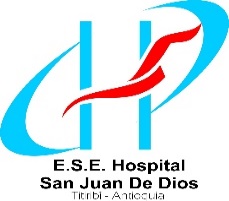 ENCUESTAS DE SATISFACCION 
VIGENCIA DEL AÑO 2022
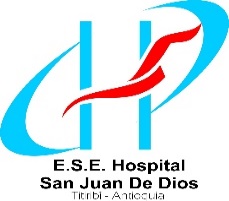 ENCUESTAS DE SATISFACCIÓN 2022
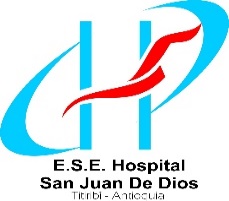 ENCUESTAS DE SATISFACCIÓN 2022
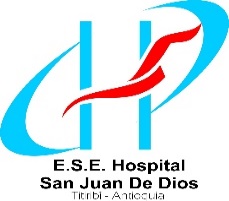 ENCUESTAS DE SATISFACCIÓN 2022